BÀI 25: ĐẤT NƯỚC CHÚNG MÌNH
Khởi động
Đoán xem các bạn nhỏ trong tranh đang nói gì?
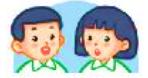 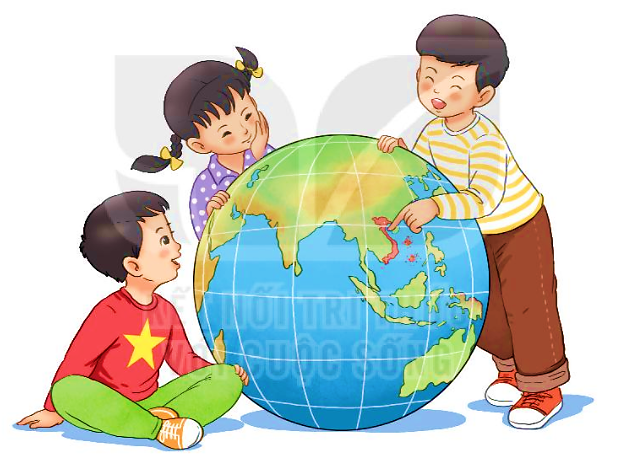 Tiết 1- 2 
ĐỌC
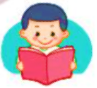 ĐỌC
ĐỌC MẪU
ĐẤT NƯỚC CHÚNG MÌNH
Việt Nam là đất nước tươi đẹp của chúng mình. Thủ đô nước mình là Hà Nội. Lá cờ Tổ quốc hình chữ nhật, nền đỏ, ở giữa có ngôi sao vàng năm cánh.
Việt Nam có những vị anh hùng có công lớn với đất nước như Hai Bà Trưng, Bà Triệu, Trần Hưng Đạo, Quang Trung, Hồ Chí Minh,... Những con người ấy đã làm rạng danh lịch sử nước nhà.
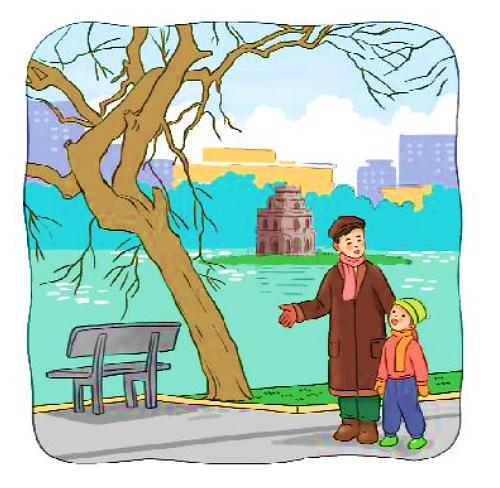 Đất nước mình có ba miền Bắc, Trung, Nam với khí hậu khác nhau. Miền Bắc và miền Trung một năm có bốn mùa: xuân, hạ, thu, đông. Miền Nam có hai mùa: mùa mưa và mùa khô.
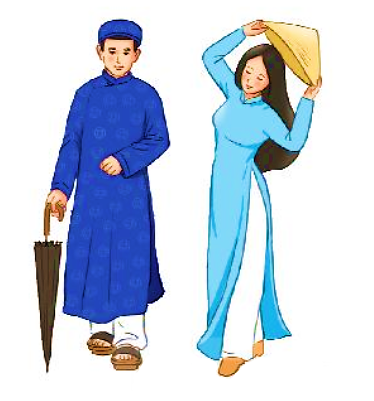 Trang phục truyền thống của người Việt Nam là áo dài. Áo dài thường được mặc trong dịp Tết hay lễ hội.
(Trung Sơn)
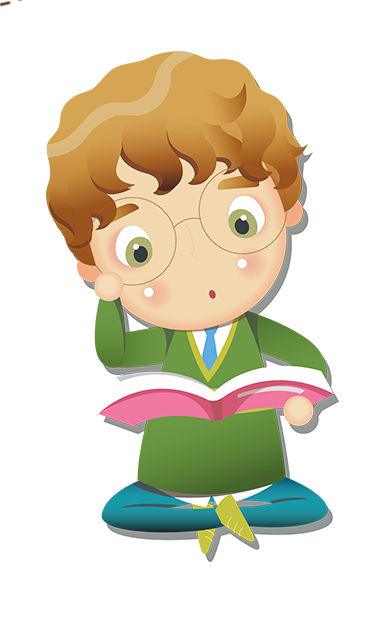 Luyện đọc từ khó
Nền đỏ
Lá cờ
Đất nước
Lễ hội
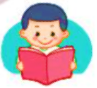 ĐỌC
ĐẤT NƯỚC CHÚNG MÌNH
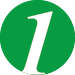 Việt Nam là đất nước tươi đẹp của chúng mình. Thủ đô nước mình là Hà Nội. Lá cờ Tổ quốc hình chữ nhật, nền đỏ, ở giữa có ngôi sao vàng năm cánh.
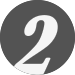 Việt Nam có những vị anh hùng có công lớn với đất nước như Hai Bà Trưng, Bà Triệu, Trần Hưng Đạo, Quang Trung, Hồ Chí Minh,... Những con người ấy đã làm rạng danh lịch sử nước nhà.
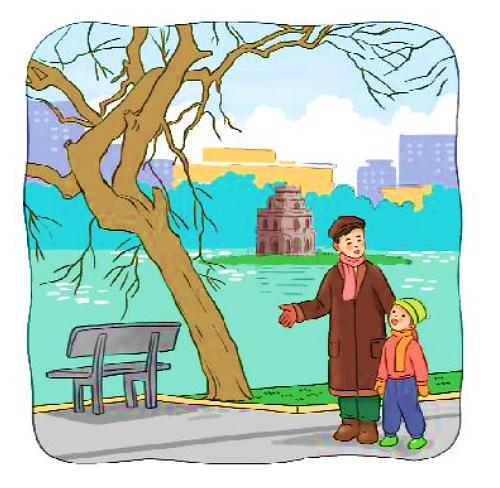 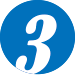 Đất nước mình có ba miền Bắc, Trung, Nam với khí hậu khác nhau. Miền Bắc và miền Trung một năm có bốn mùa: xuân, hạ, thu, đông. Miền Nam có hai mùa: mùa mưa và mùa khô.
4
Trang phục truyền thống của người Việt Nam là áo dài. Áo dài thường được mặc trong dịp Tết hay lễ hội.
(Trung Sơn)
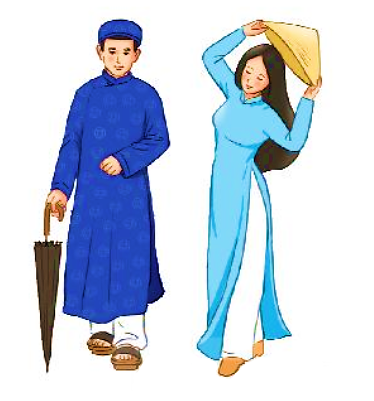 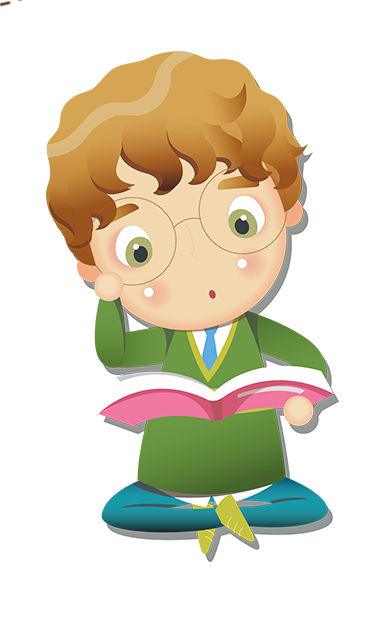 Luyện đọc câu khó
Việt Nam có những vị anh hùng có công lớn với đất nước như Hai Bà Trưng, Bà Triệu, Trần Hưng Đạo, Quang Trung, Hồ Chí Minh,... Những con người ấy đã làm rạng danh lịch sử nước nhà.
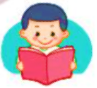 GIẢI NGHĨA TỪ
Khí hậu
: các đặc điểm về nắng, mưa, nhiệt độ,... được lặp lại hàng năm của một vùng.
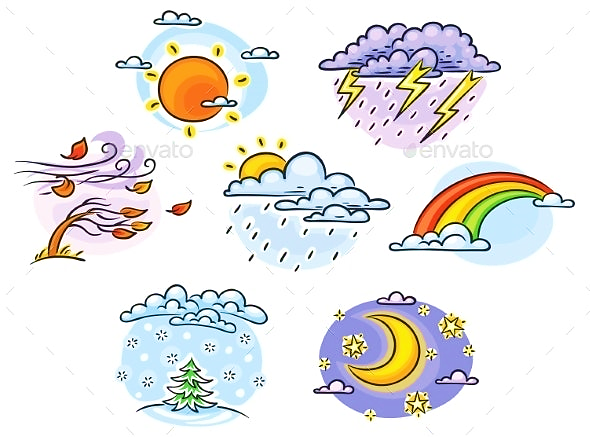 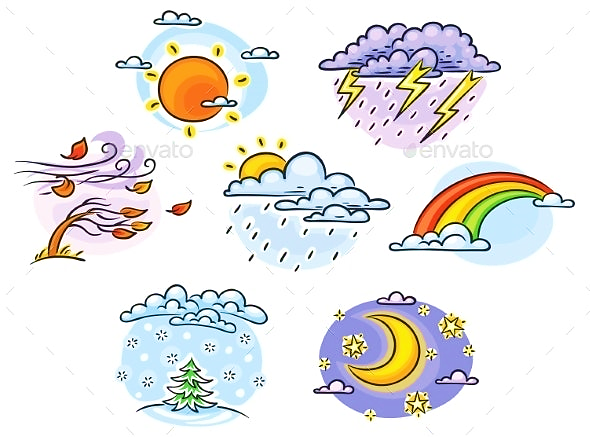 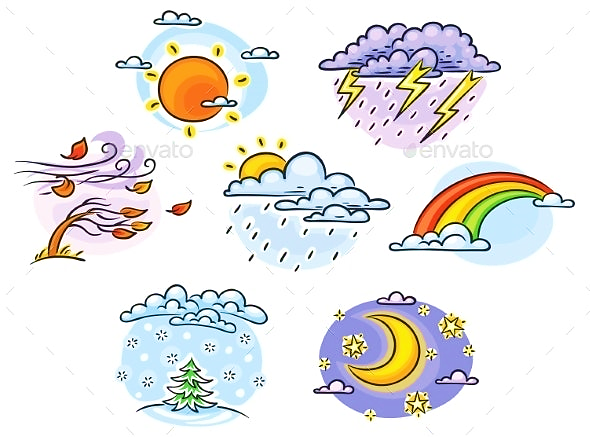 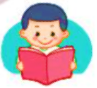 ĐỌC
ĐẤT NƯỚC CHÚNG MÌNH
Luyện đọc theo cặp
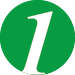 Việt Nam là đất nước tươi đẹp của chúng mình. Thủ đô nước mình là Hà Nội. Lá cờ Tổ quốc hình chữ nhật, nền đỏ, ở giữa có ngôi sao vàng năm cánh.
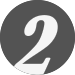 Việt Nam có những vị anh hùng có công lớn với đất nước như Hai Bà Trưng, Bà Triệu, Trần Hưng Đạo, Quang Trung, Hồ Chí Minh,... Những con người ấy đã làm rạng danh lịch sử nước nhà.
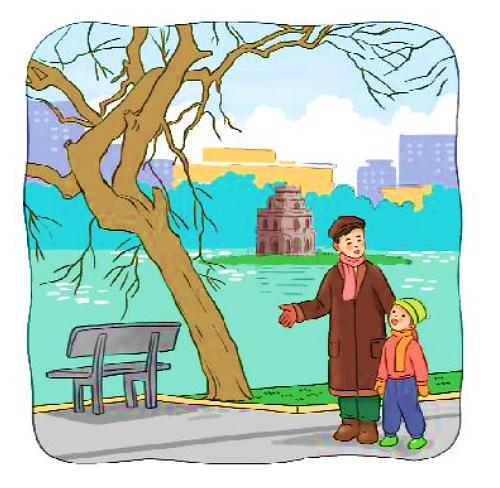 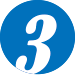 Đất nước mình có ba miền Bắc, Trung, Nam với khí hậu khác nhau. Miền Bắc và miền Trung một năm có bốn mùa: xuân, hạ, thu, đông. Miền Nam có hai mùa: mùa mưa và mùa khô.
4
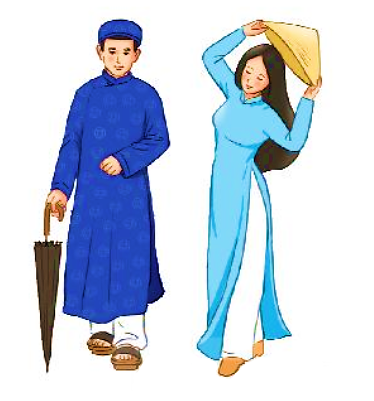 Trang phục truyền thống của người Việt Nam là áo dài. Áo dài thường được mặc trong dịp Tết hay lễ hội.
(Trung Sơn)
Trả lời câu hỏi
TRẢ LỜI CÂU HỎI
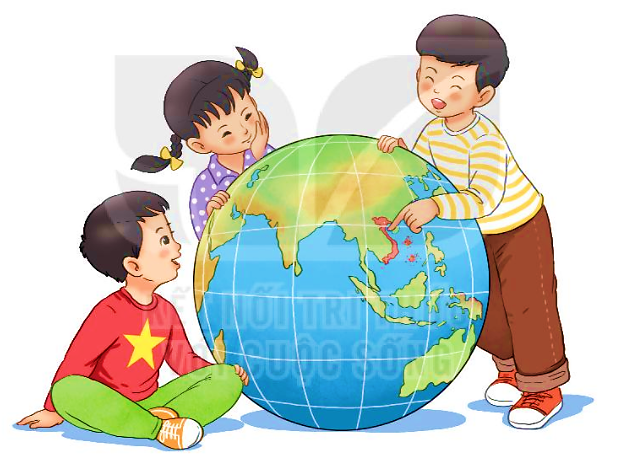 1. Sắp xếp các thẻ dưới đây theo trình tự các đoạn trong bài đọc.
1
2
3
4
Trang phục truyền thống
Các miền, khí hậu
Tên nước, thủ đô, lá cờ
Những người anh hùng
2. Lá cờ Tổ quốc ta được tả như thế nào?
 Lá cờ Tổ quốc hình chữ nhật, nền đỏ, ở giữa có ngôi sao vàng năm cánh.
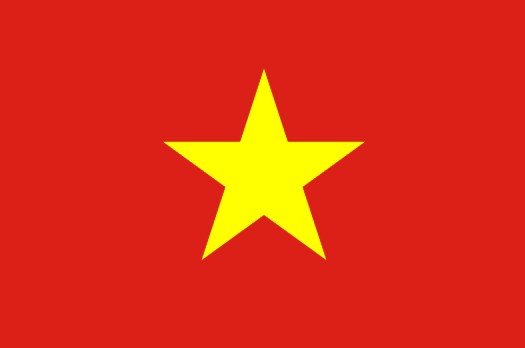 Trả lời câu hỏi
3. Bài đọc nói đến những vị anh hùng nào của dân tộc ta?
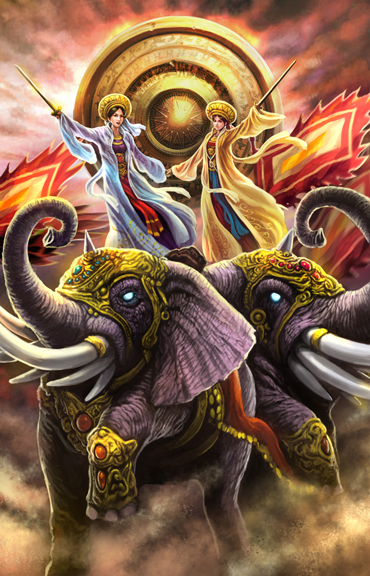 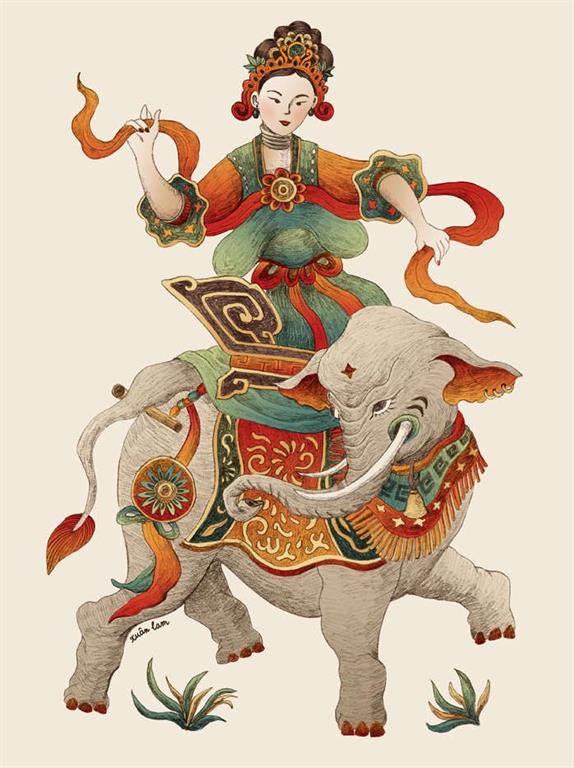 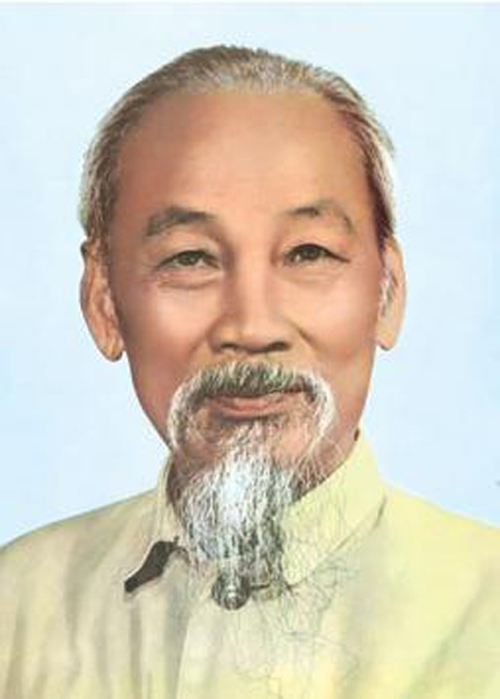 Hai Bà Trưng
Bà Triệu
Hồ Chí Minh
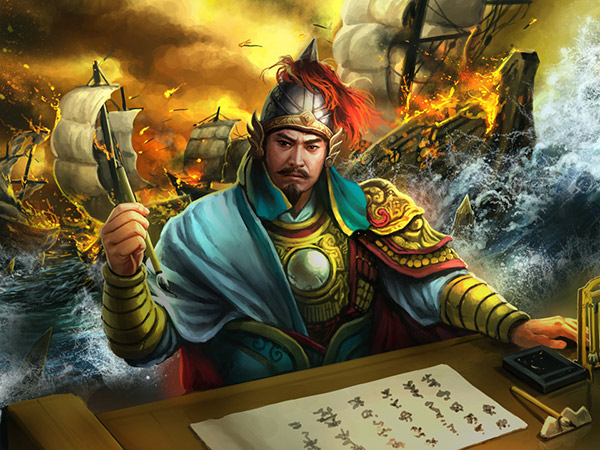 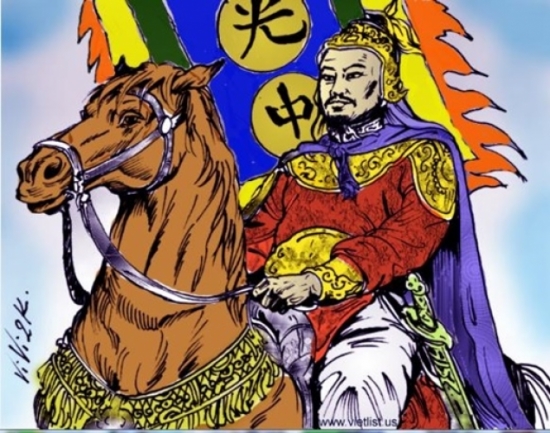 Trần Hưng Đạo
Quang Trung
Trả lời câu hỏi
4. Kể tên các mùa trong năm của ba miền đất nước.
- Ba miền đất nước là những miền nào?
Ba miền đất nước đó là : Miền Bắc, miền Trung và miền Nam
- Mỗi miền đất nước có các mùa nào ?
Trả lời câu hỏi
Miền Bắc và miền Trung
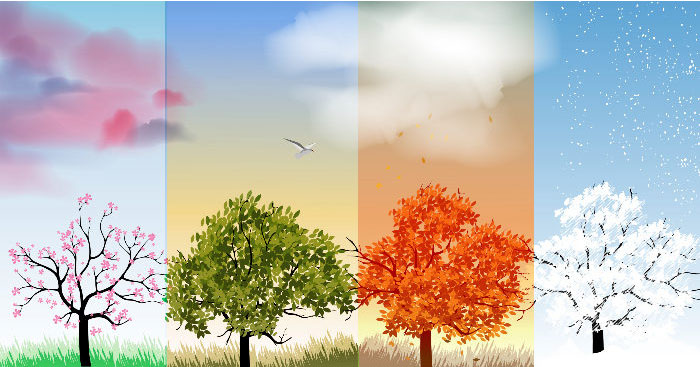 Xuân               Hạ                   Thu              Đông
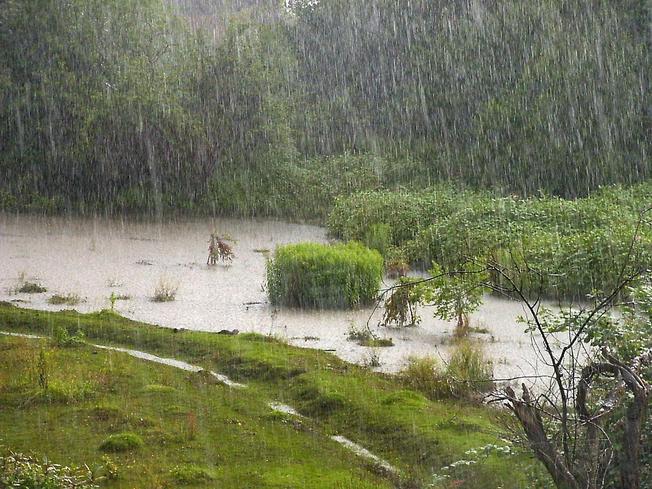 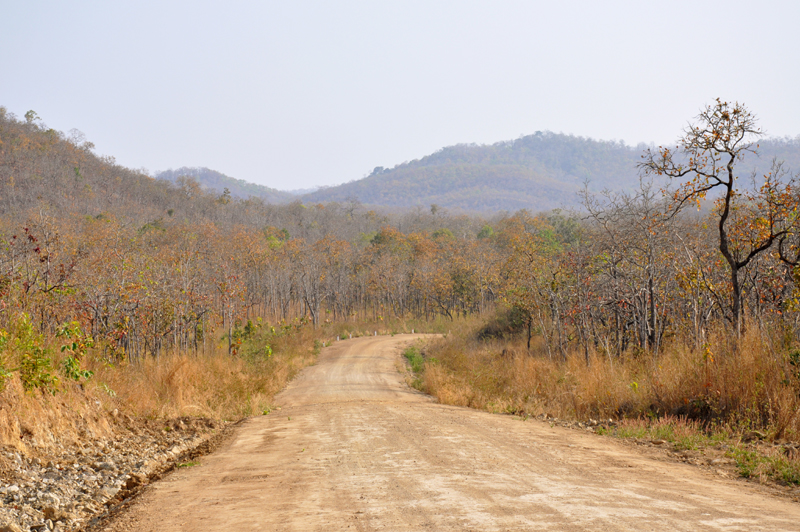 Miền Nam
Mùa mưa           Mùa khô
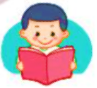 LUYỆN ĐỌC LẠI
ĐẤT NƯỚC CHÚNG MÌNH
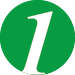 Việt Nam là đất nước tươi đẹp của chúng mình. Thủ đô nước mình là Hà Nội. Lá cờ Tổ quốc hình chữ nhật, nền đỏ, ở giữa có ngôi sao vàng năm cánh.
Việt Nam có những vị anh hùng có công lớn với đất nước như Hai Bà Trưng, Bà Triệu, Trần Hưng Đạo, Quang Trung, Hồ Chí Minh,... Những con người ấy đã làm rạng danh lịch sử nước nhà.
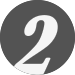 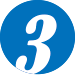 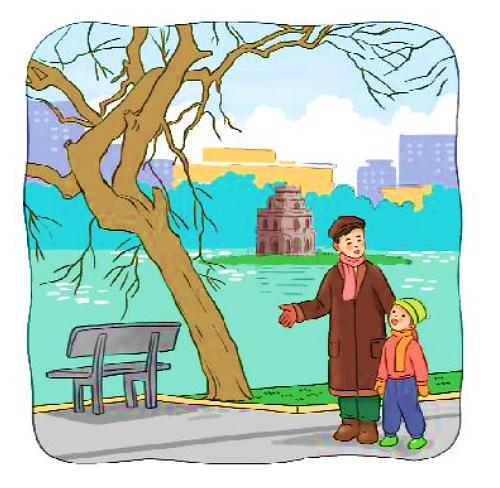 Đất nước mình có ba miền Bắc, Trung, Nam với khí hậu khác nhau. Miền Bắc và miền Trung một năm có bốn mùa: xuân, hạ, thu, đông. Miền Nam có hai mùa: mùa mưa và mùa khô.
4
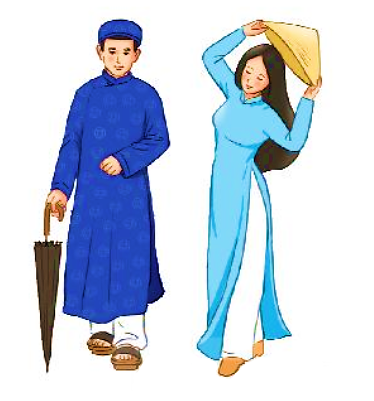 Trang phục truyền thống của người Việt Nam là áo dài. Áo dài thường được mặc trong dịp Tết hay lễ hội.
(Trung Sơn)
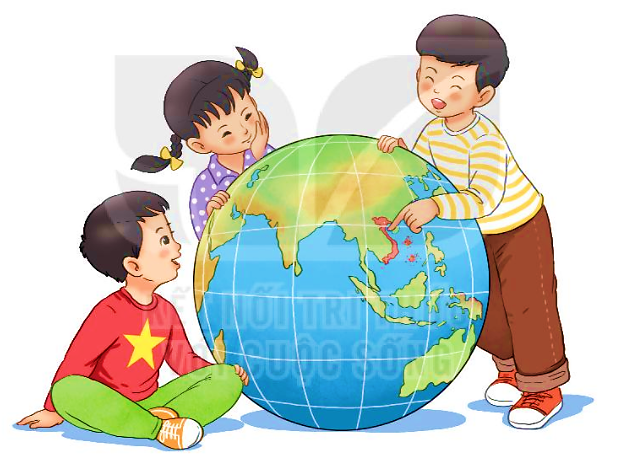 LUYỆN TẬP
1. Tìm các tên riêng có trong bài đọc.
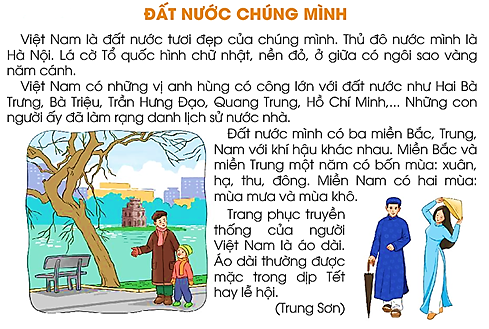 Việt Nam
Hà Nội
Hai Bà Trưng
Bà Triệu
Trần Hưng Đạo
Quang Trung
Hồ Chí Minh
Bắc
Trung
Nam
2. Dùng từ là kết hợp từ ngữ ở cột A với từ ngữ ở cột B để tạo câu giới thiệu.
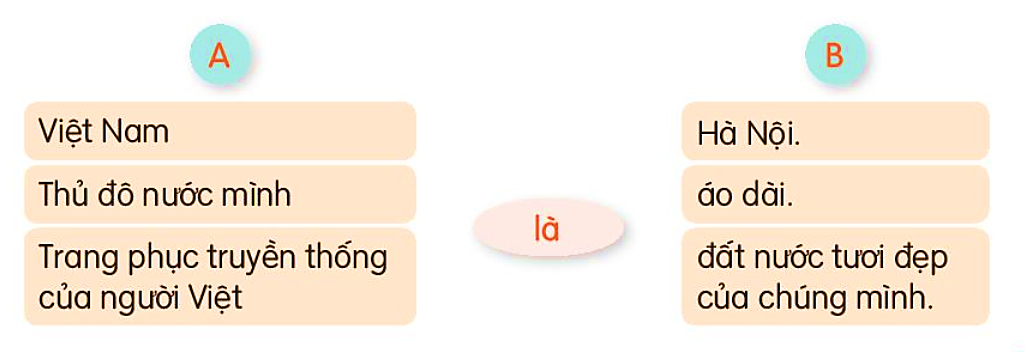  Việt Nam là đất nước tươi đẹp của chúng mình.
 Thủ đô nước mình là Hà Nội.
 Trang phục truyền thống của người Việt là áo dài.
ĐẤT NƯỚC CHÚNG MÌNH
BÀI 25
BÀI 25
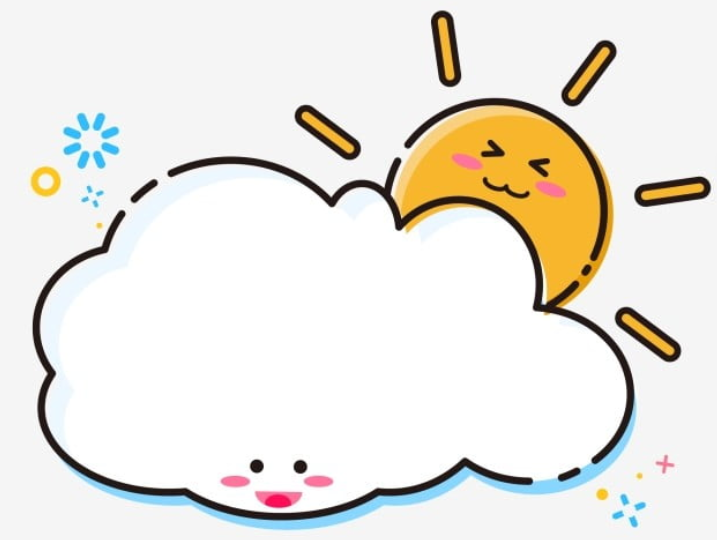 TIẾT 3
VIẾT
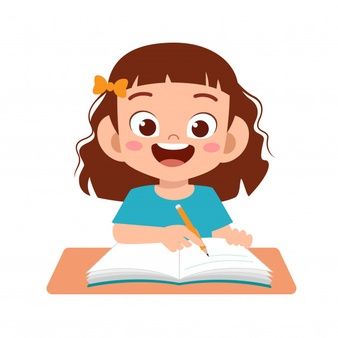 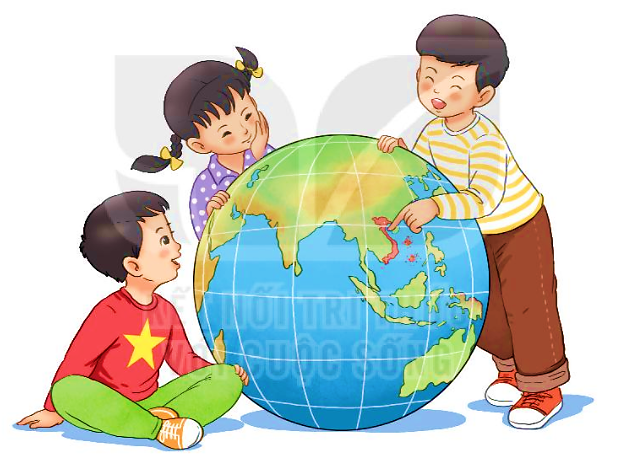 CHỮ HOA Ƚ (kiểu 2)
Viết chữ hoa Ƚ (kiểu 2)
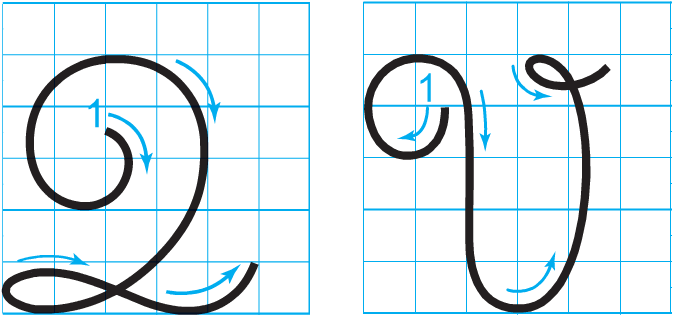 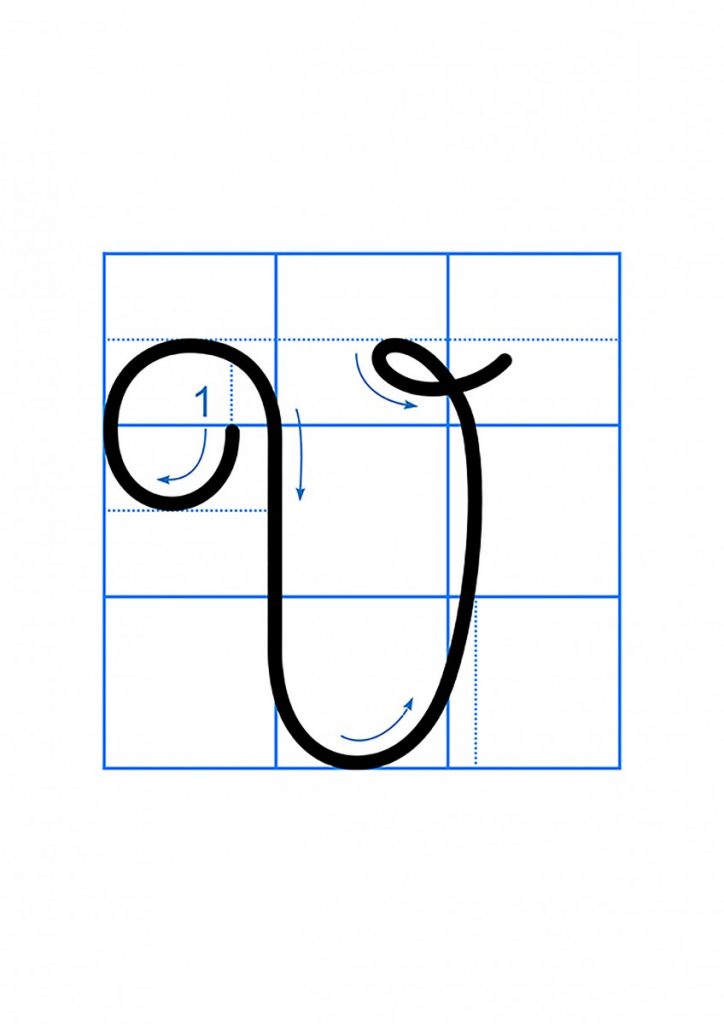 Viết chữ hoa Ƚ (cỡ nhỡ)
Viết chữ hoa Ƚ (cỡ nhỏ)
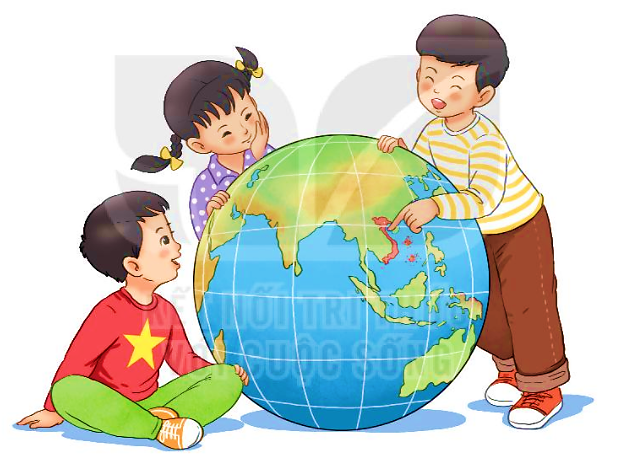 VIẾT ỨNG DỤNG
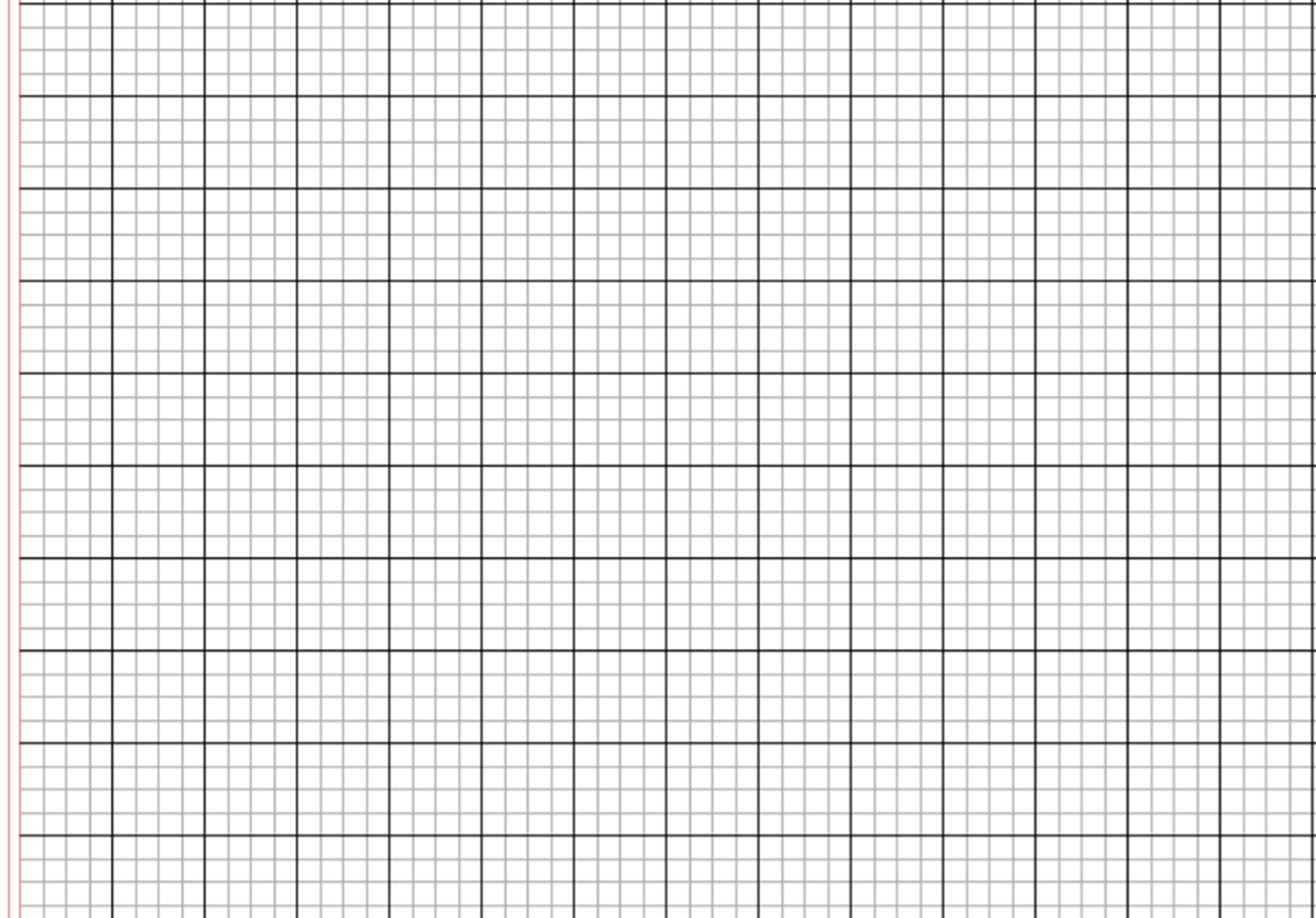 Ƚiệt Nam có nhiều danh lam thắng cảnh.
a. Chữ cái nào được viết hoa? 

b. Khoảng cách giữa các chữ ghi tiếng như thế nào?

c. Những chữ cái nào cao 2.5 li ?
 Chữ Ƚ.
 Khoảng cách giữa các chữ ghi tiếng là 1 con chữ o.
 Chữ Ƚ, h, l, g.
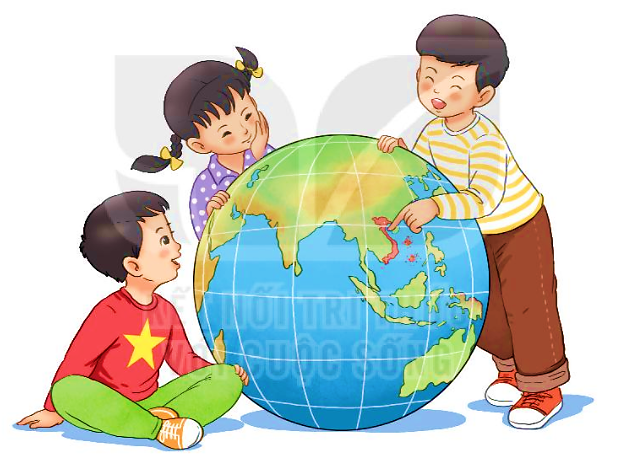 LUYỆN VIẾT VỞ
Học sinh viết vào vở Tập viết 2 tập hai
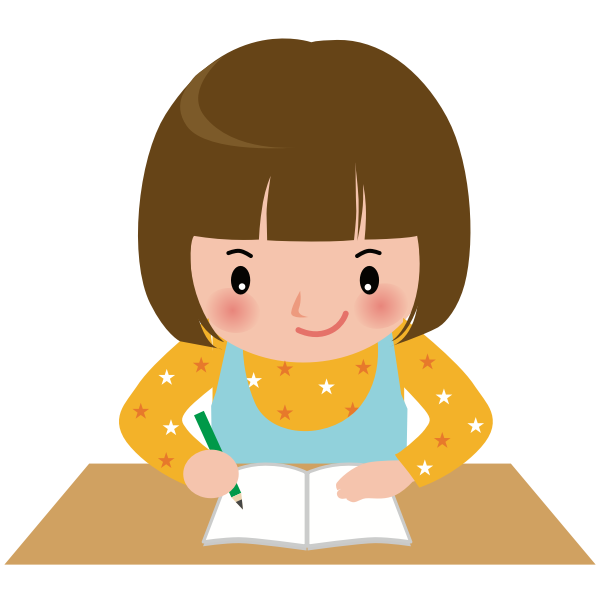 ĐẤT NƯỚC CHÚNG MÌNH
BÀI 25
BÀI 25
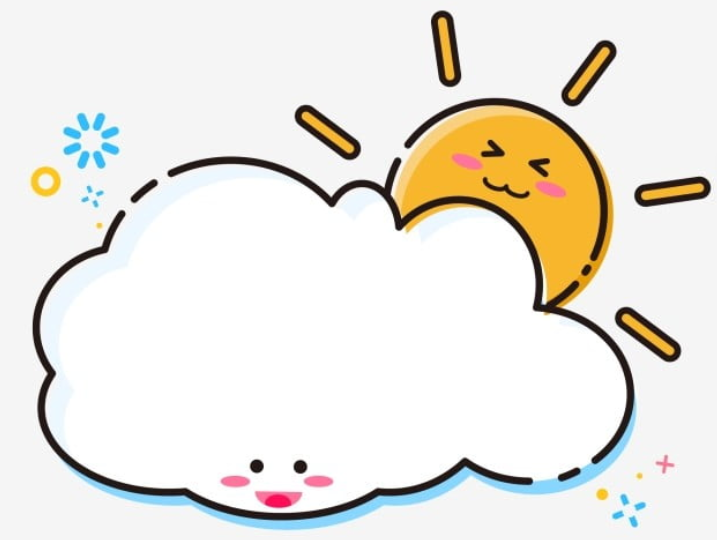 TIẾT 4
NÓI VÀ NGHE
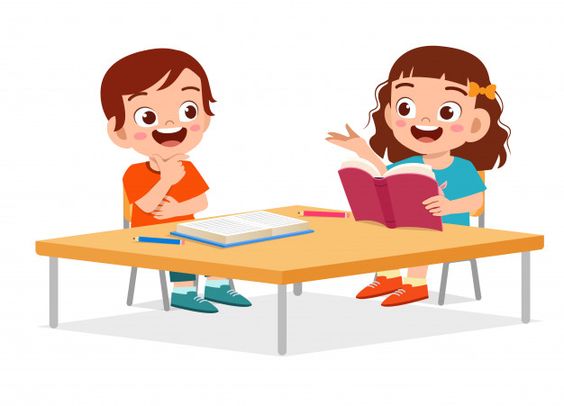 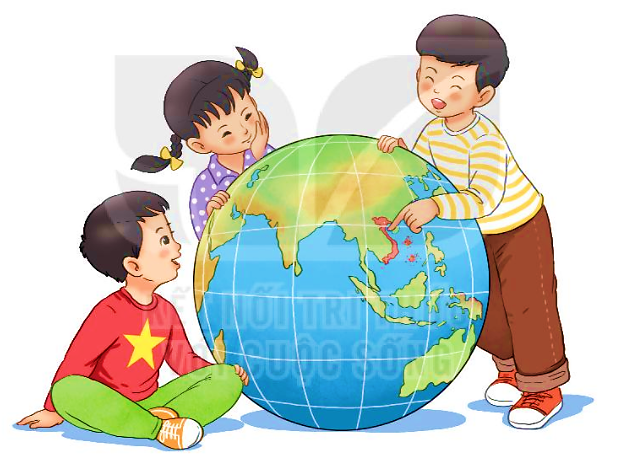 THÁNH GIÓNG
1. Nghe kể chuyện.
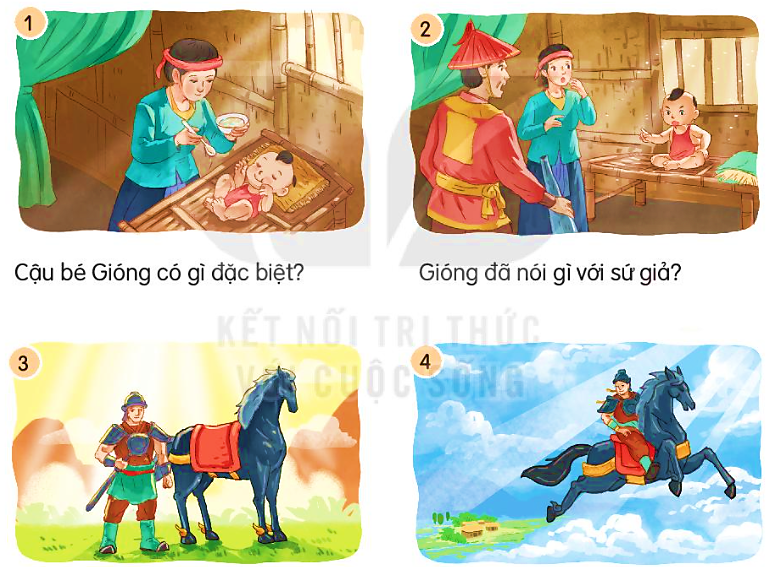 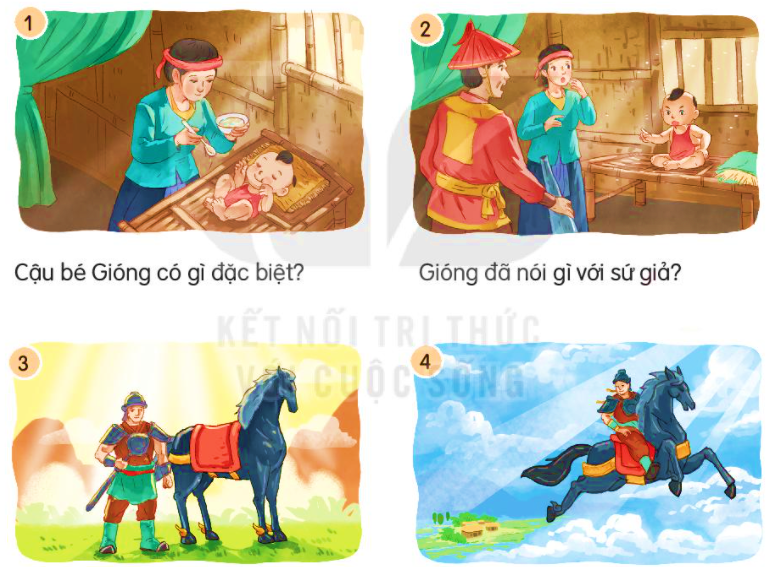 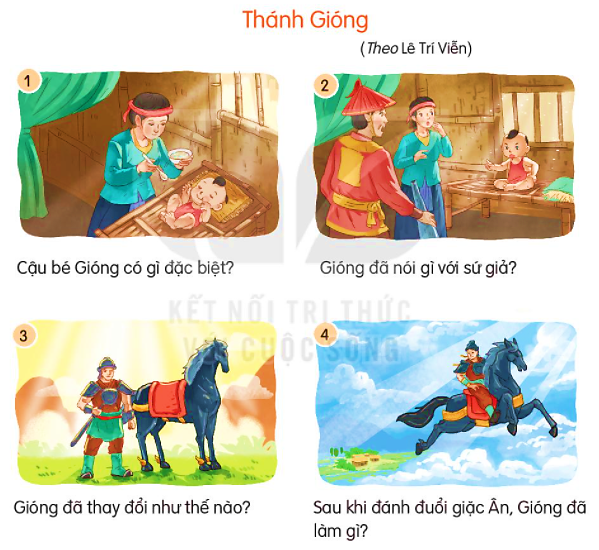 “Về bảo với vua rèn cho ta một con ngựa sắt, một thanh gươm sắt, một áo giáp sắt và một nón sắt, ta sẽ đánh đuổi giặc dữ cho!”
Cậu bé Gióng không biết nói, biết cười, không biết tự xúc ăn.
Gióng lớn nhanh như thổi, người cao to sừng sững.
Sau khi đánh đuổi giặc Ân, Gióng cưỡi ngựa bay về trời.
2. Kể lại từng đoạn của câu chuyện theo tranh.
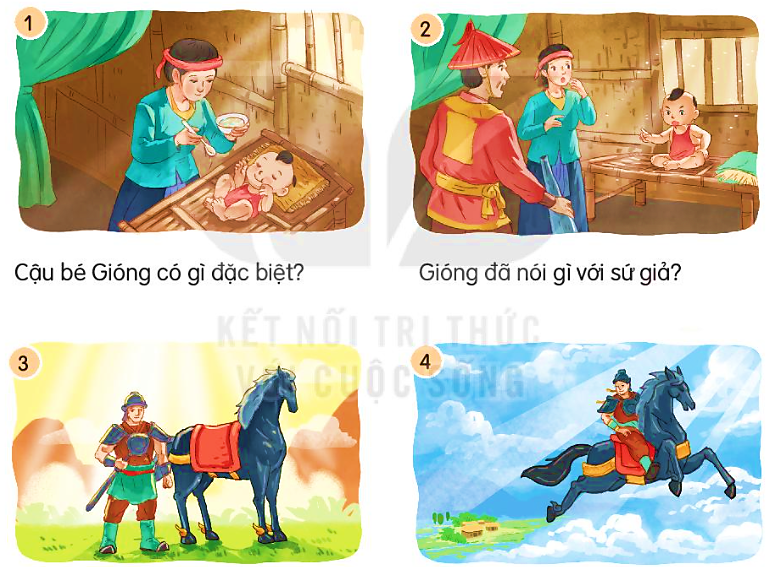 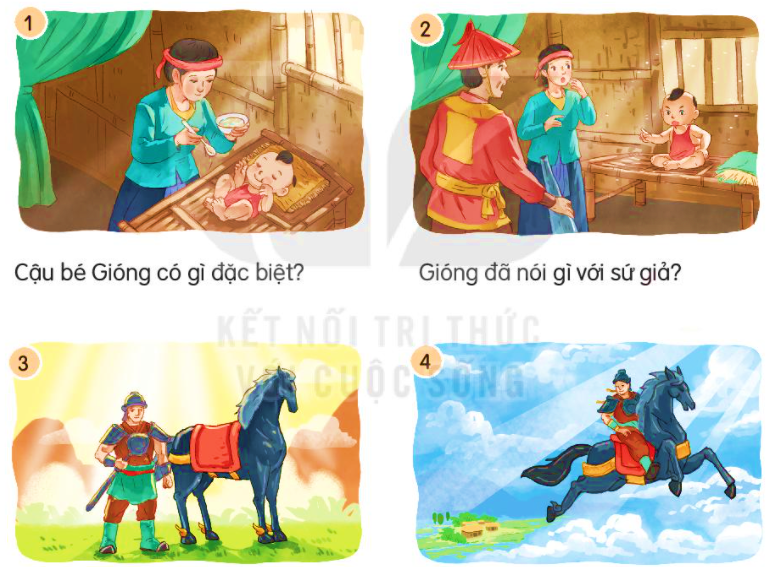